TRƯỜNG TIỂU HỌC ÁI MỘ A
Bài giảng điện tử Toán lớp 3
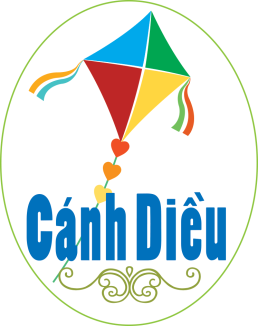 Tên bài: Bảng chia 7 (tiết 1)
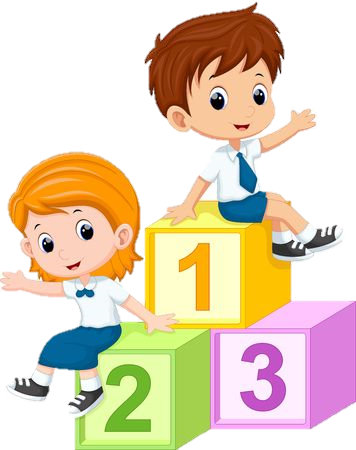 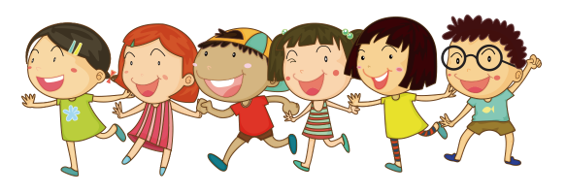 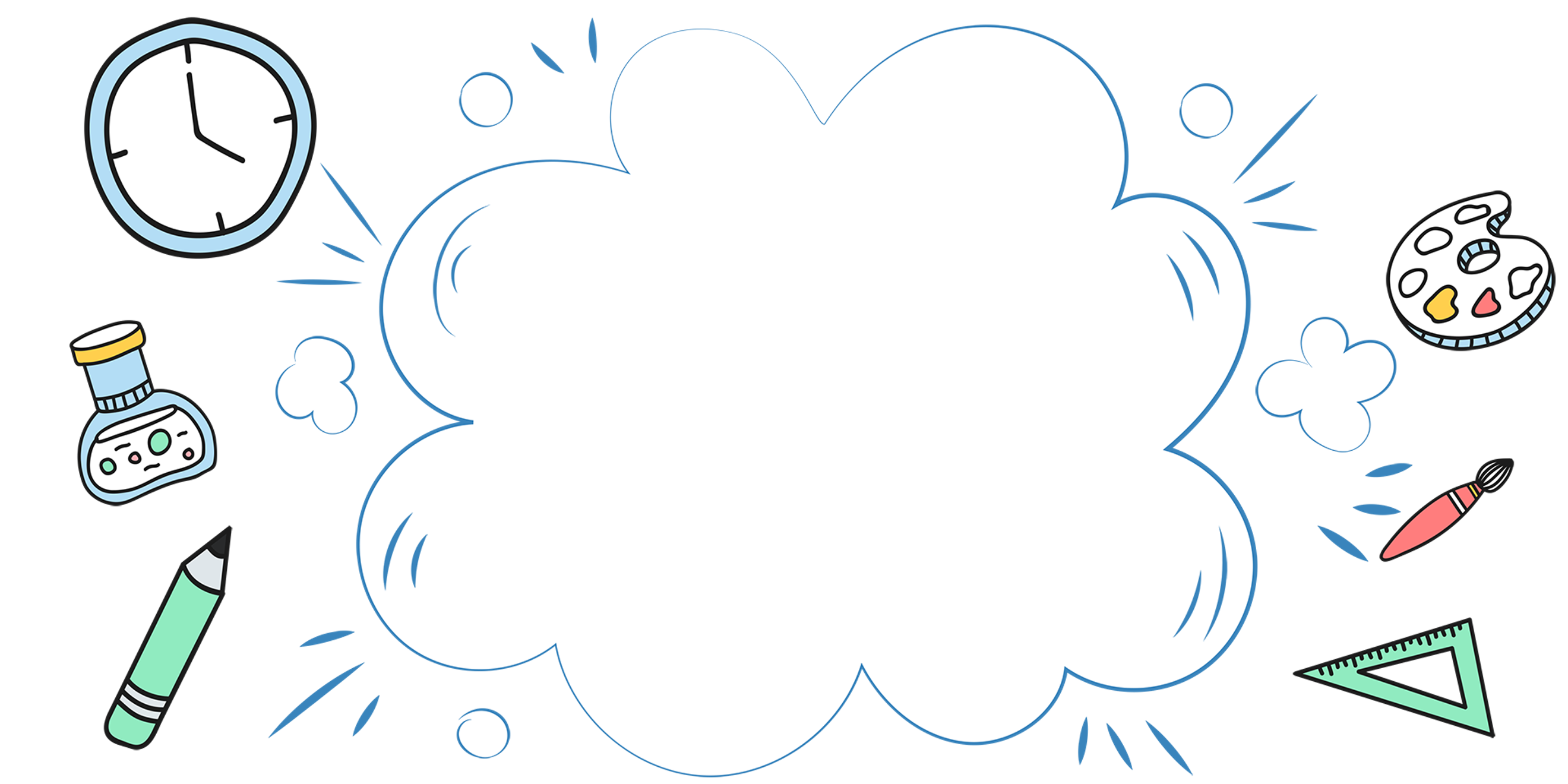 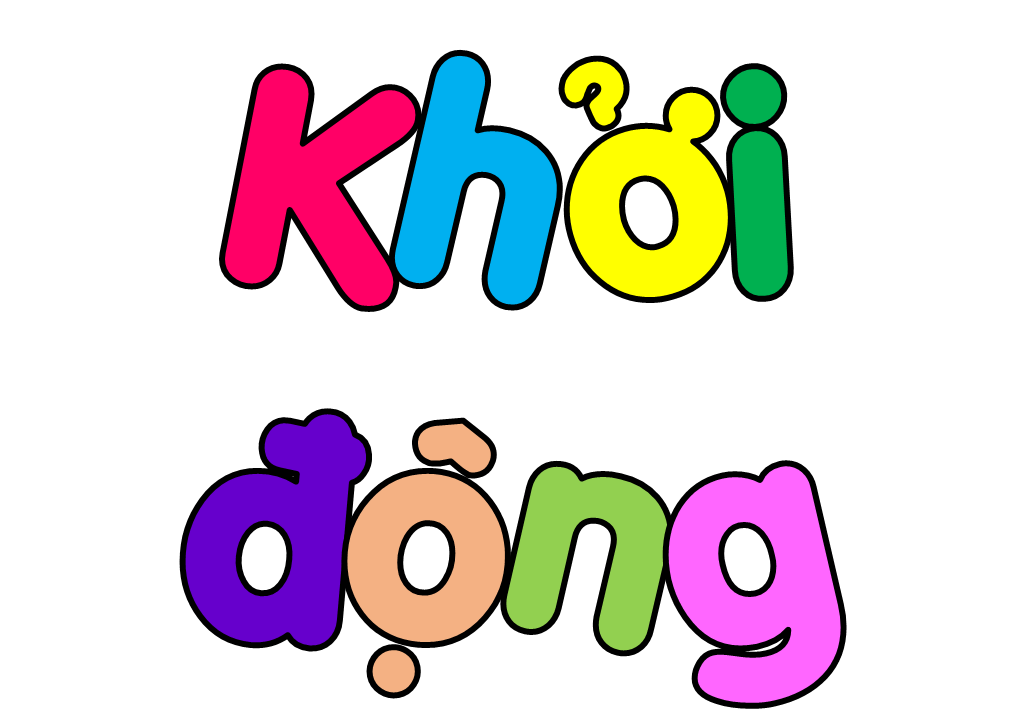 7  x  1   =    7
7  x  2   =  14
7  x  3   =  21
7  x  4   =  28  
7  x  5   =  35
7  x  6   =  42
7  x  7   =  49
7  x  8   =  56
7  x  9   =  63
7 x  10  =  70
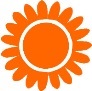 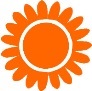 Ai thông minh hơn?
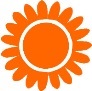 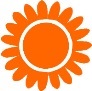 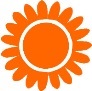 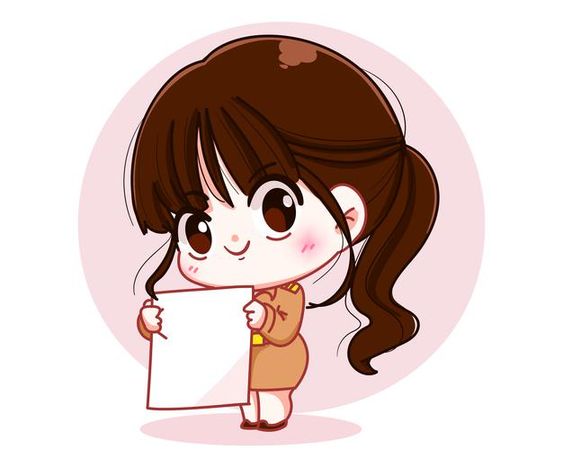 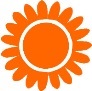 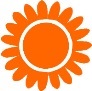 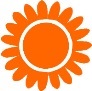 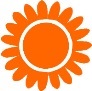 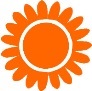 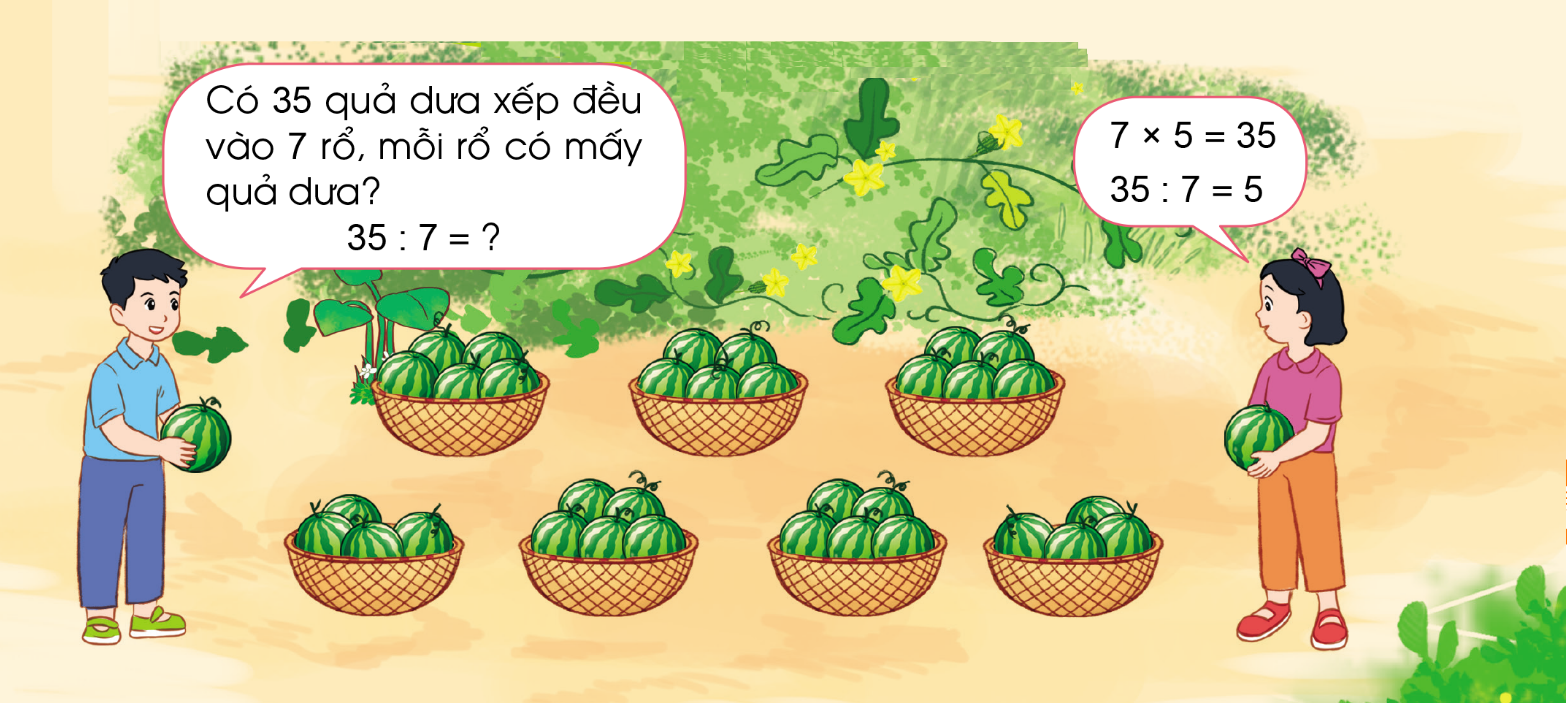 BẢNG CHIA 7
  7 : 7 = 1		42 : 7 = 6
14 : 7 = 2		49 : 7 = 7
21 : 7 = 3		56 : 7 = 8
28 : 7 = 4		63 : 7 = 9
35 : 7 = 5		70 : 7 = 10
Đây là bảng chia 7
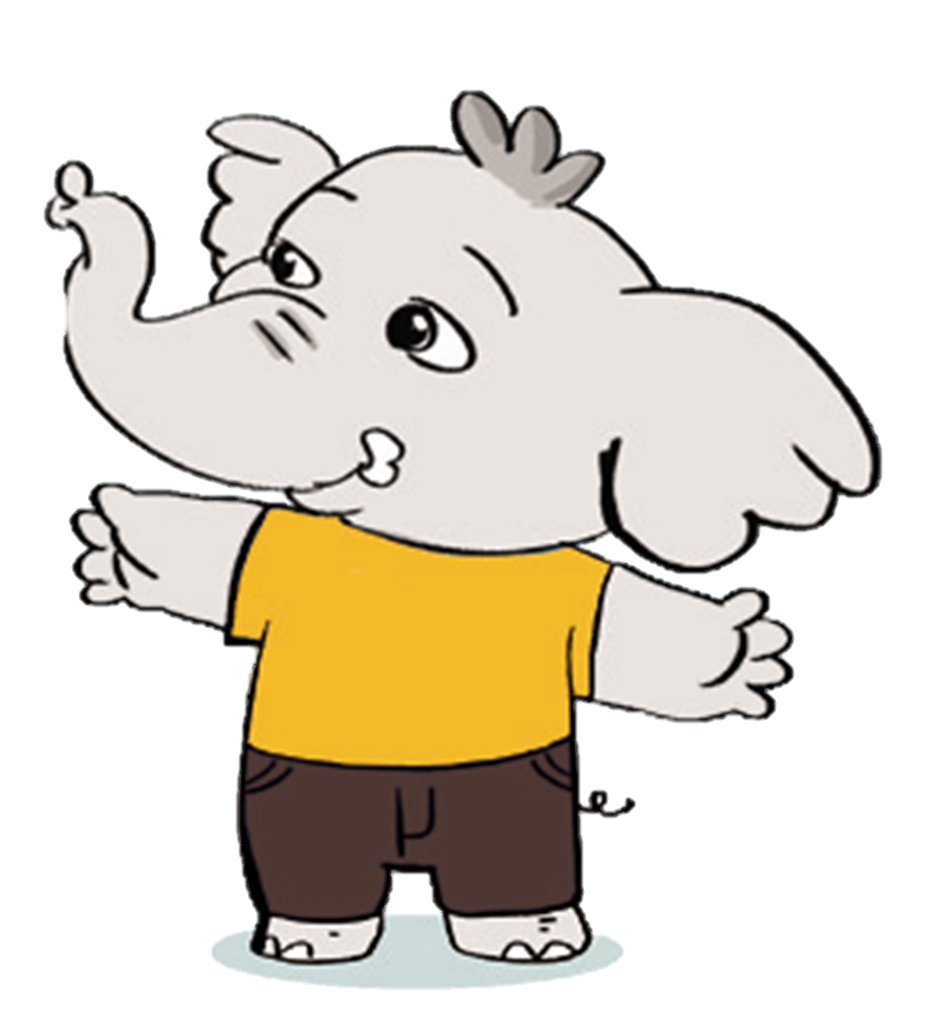 7 : 7 = 1
14 : 7 = 2
21 : 7 = 3
28 : 7 = 4
35 : 7 = 5
42 : 7 = 6
49 : 7 = 7
56 : 7 = 8
63 : 7 = 9
70 : 7 = 10
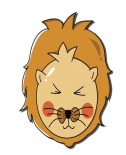 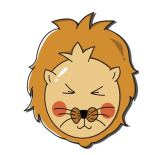 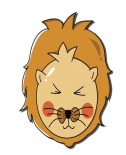 Ai thông minh hơn?
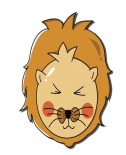 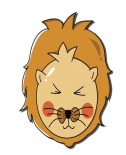 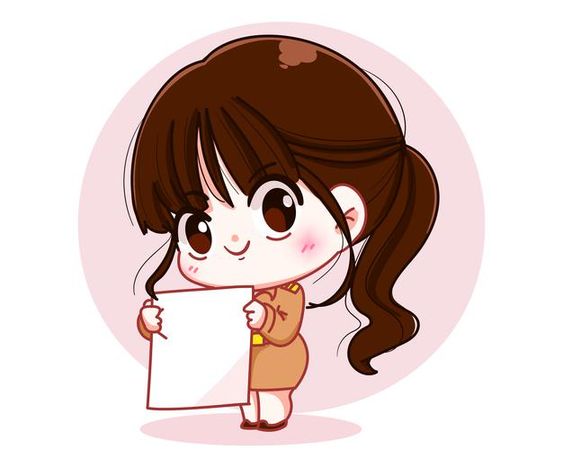 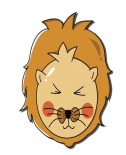 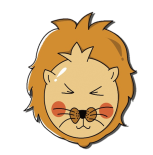 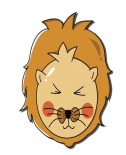 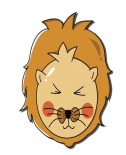 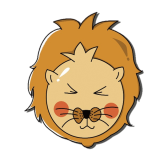 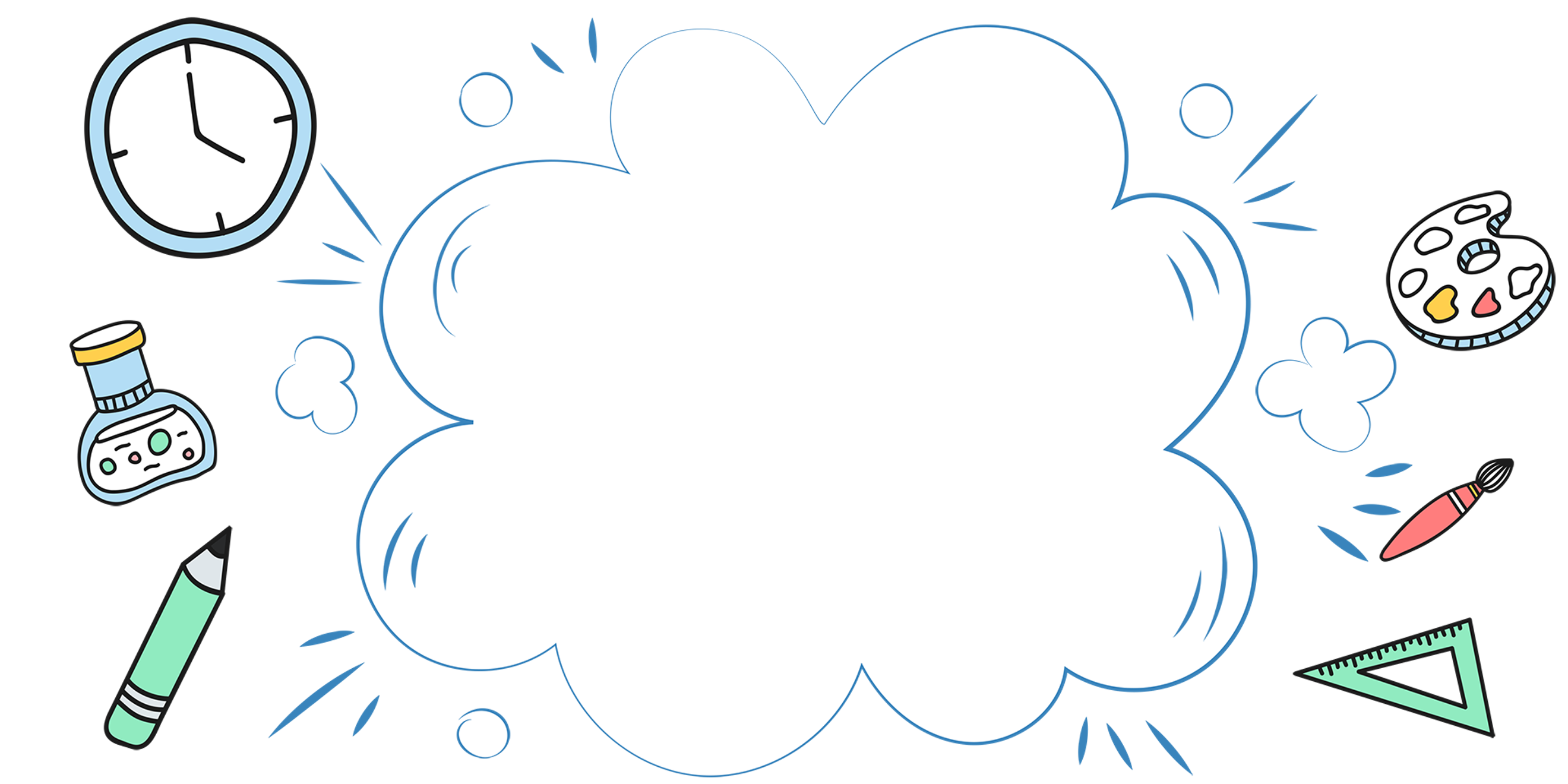 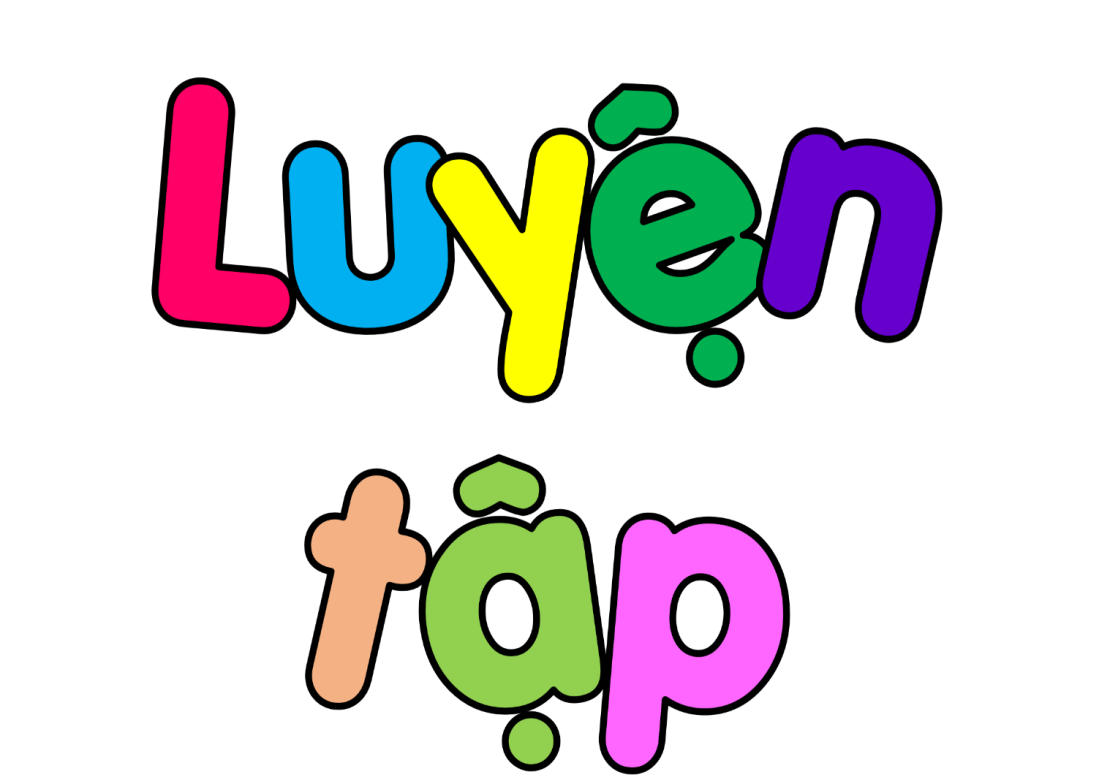 Tính nhẩm:
1
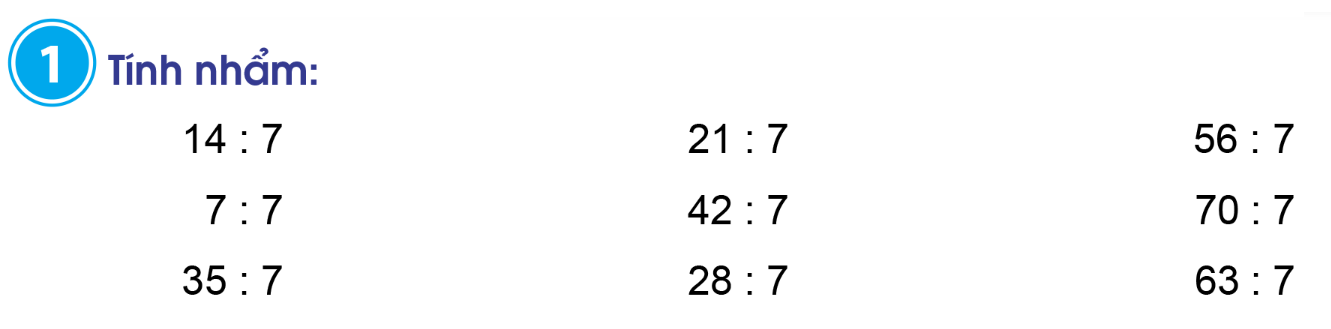 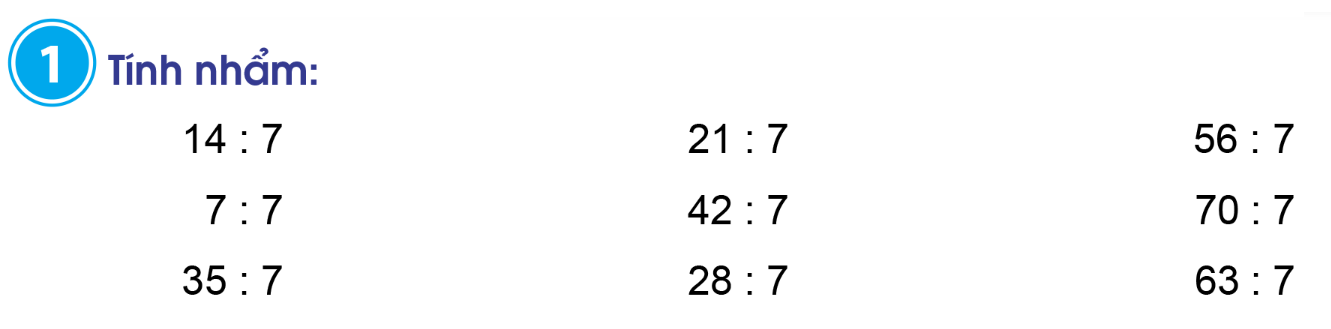 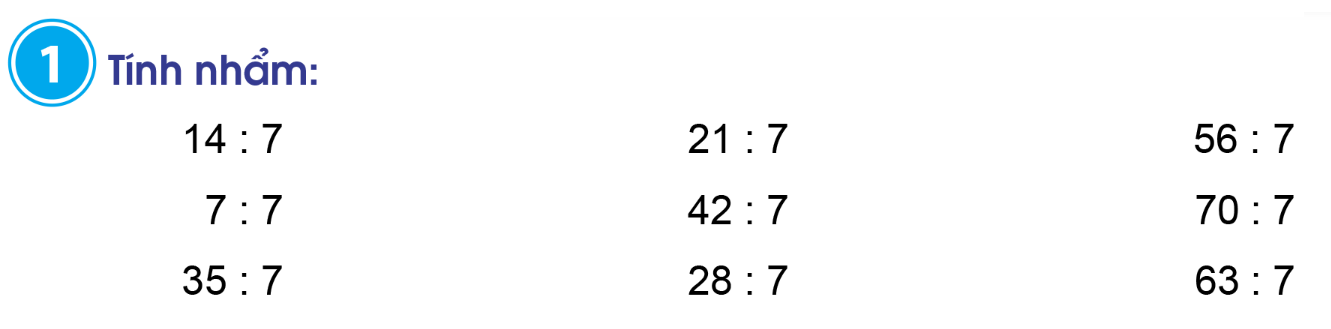 = 3
= 8
= 2
= 6
= 10
= 1
= 4
= 9
= 5
Tính:
2
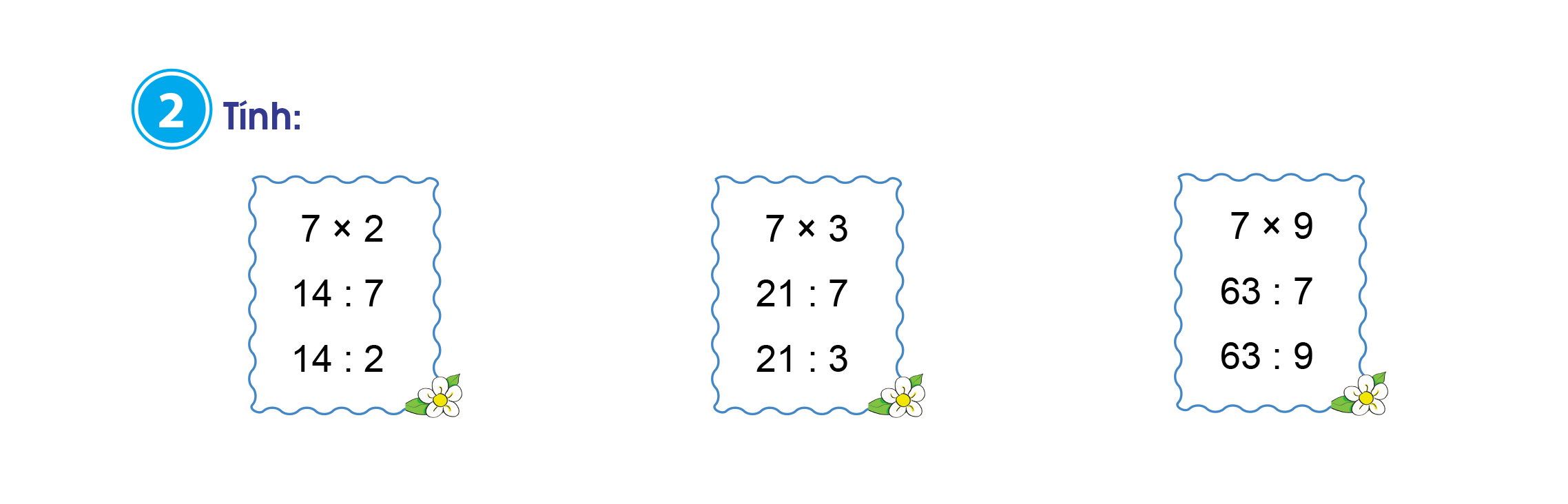 = 63
= 14
= 21
= 9
= 2
= 3
= 7
= 7
= 7
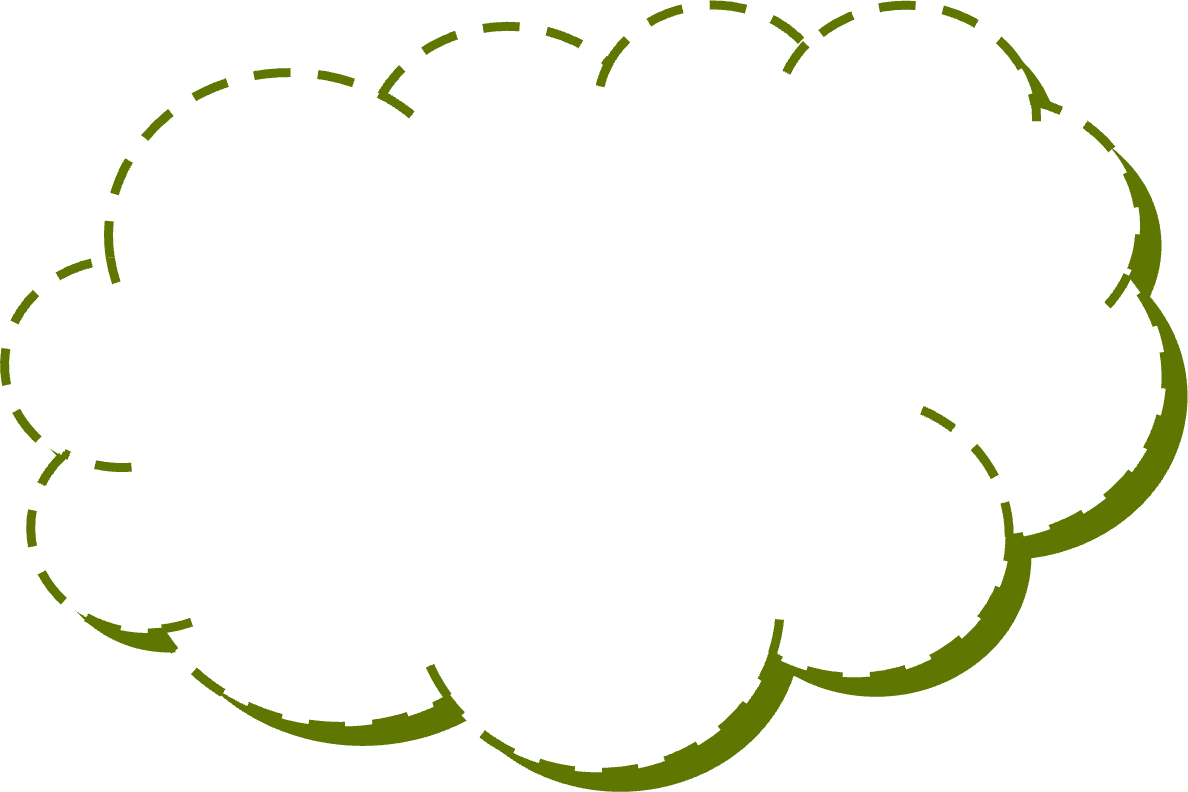 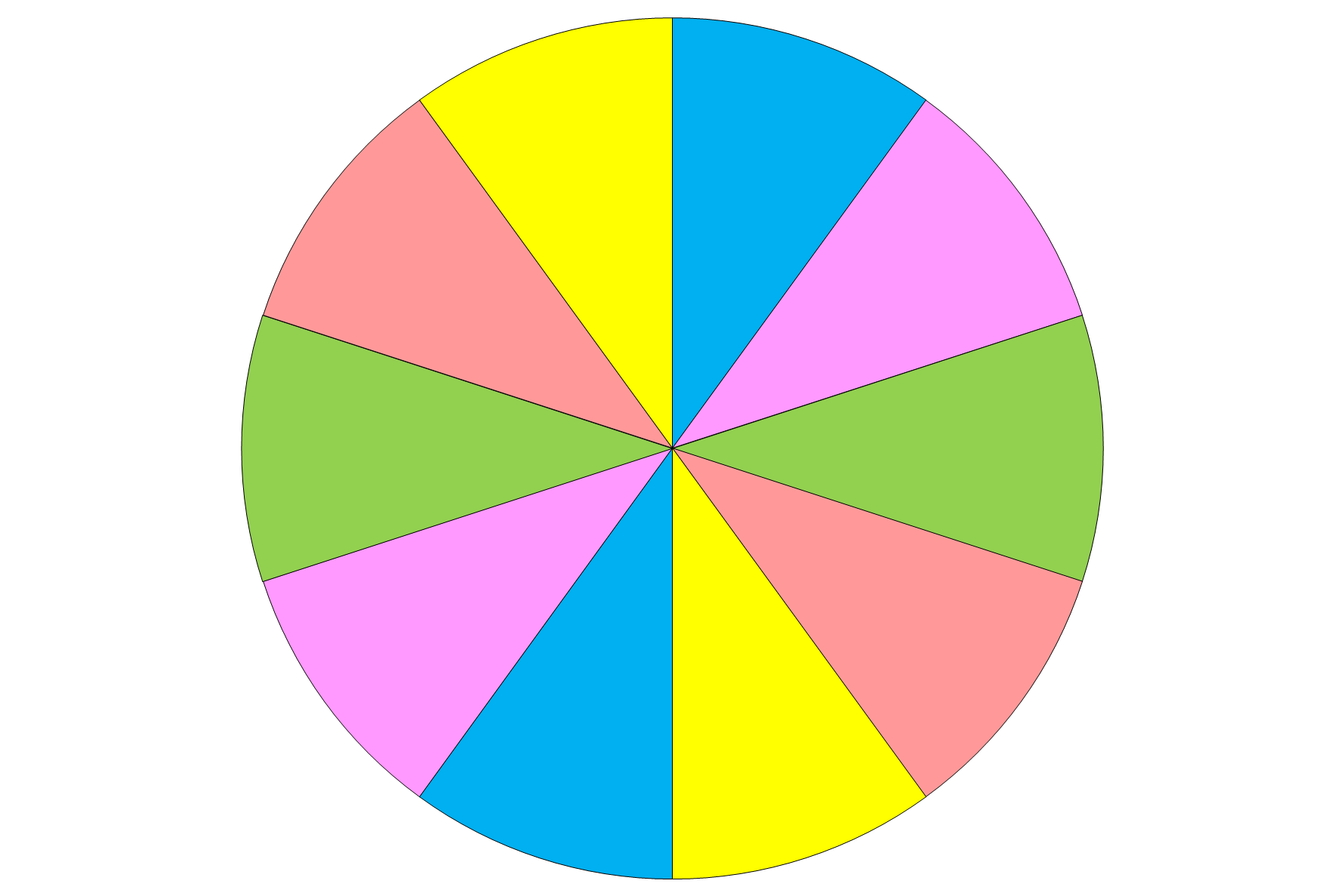 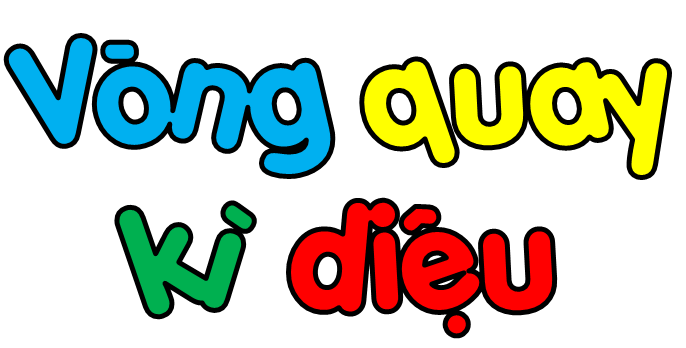 1
2
10
3
9
4
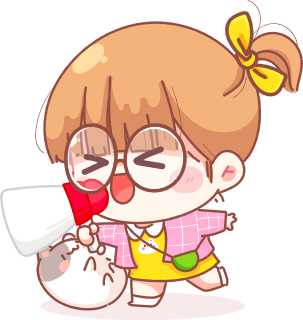 Nêu phép chia 7 có kết quả bằng
8
5
QUAY/DỪNG
7
6
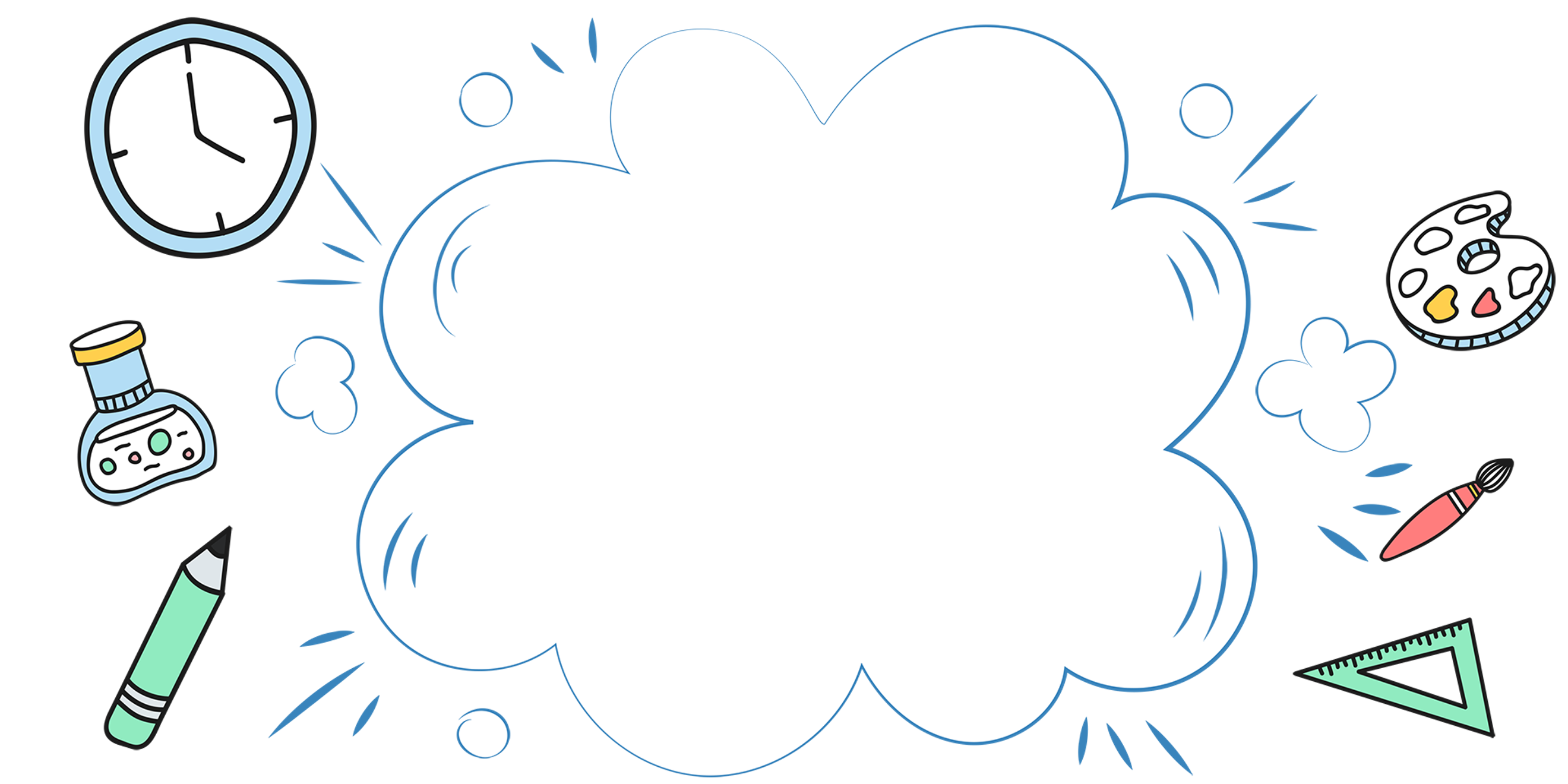 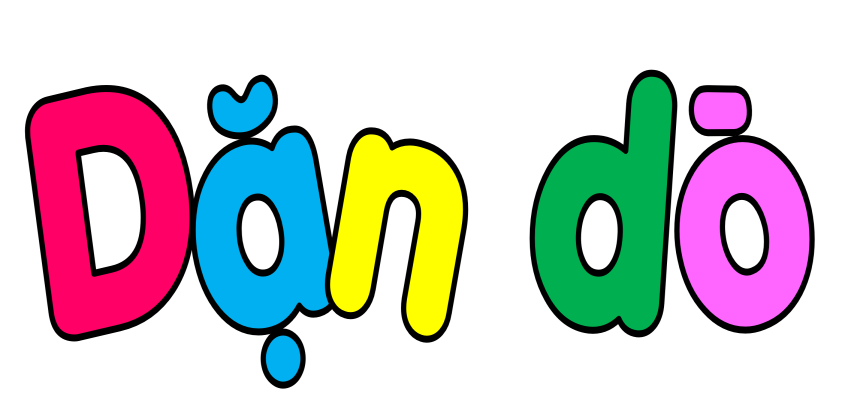 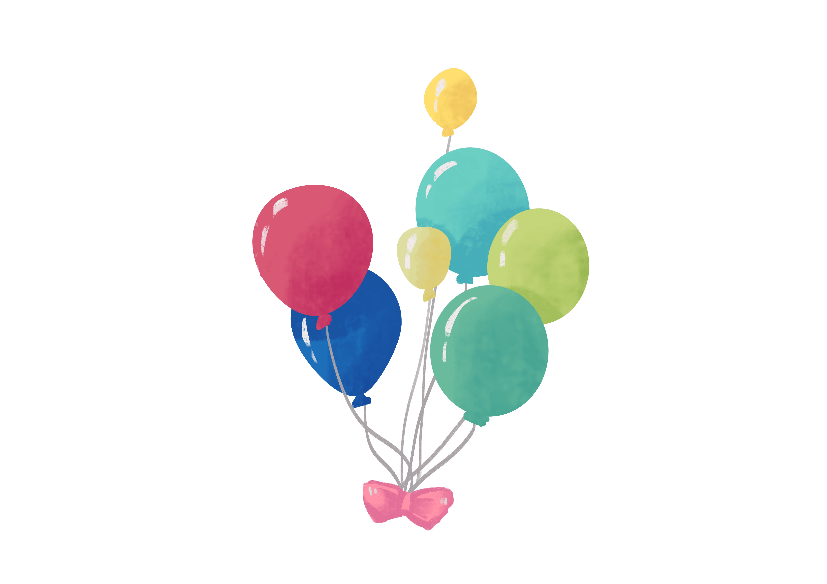 TV
ENGLISH LESSON
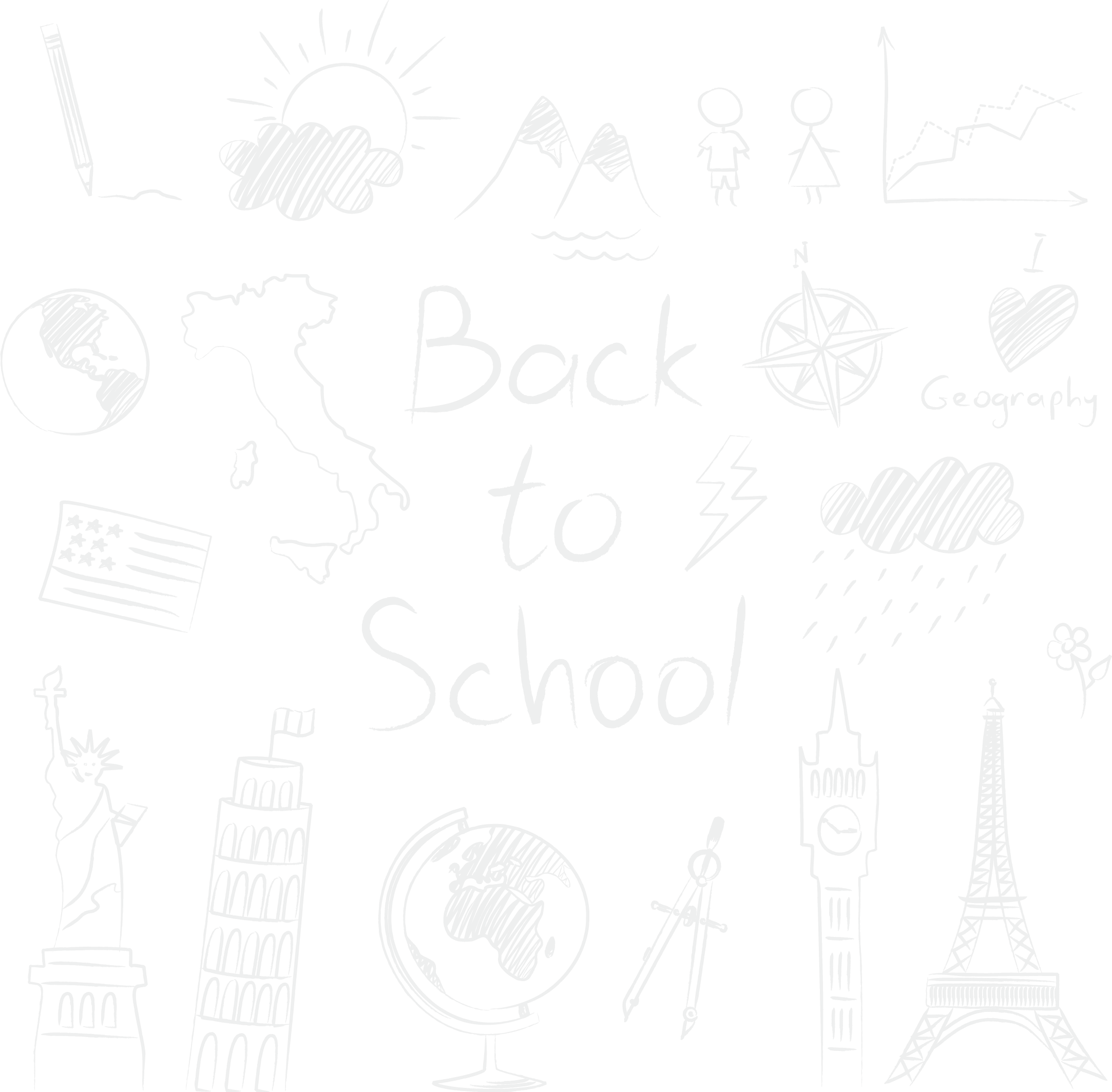 dog
orange
flag
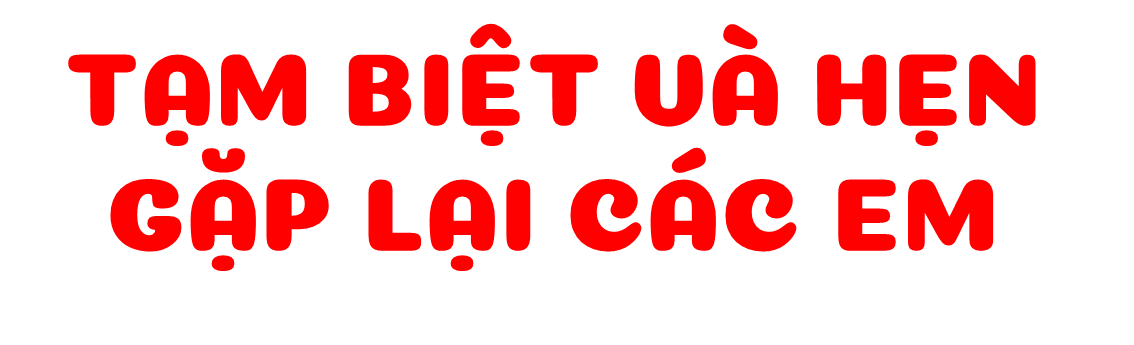 dog
Hello
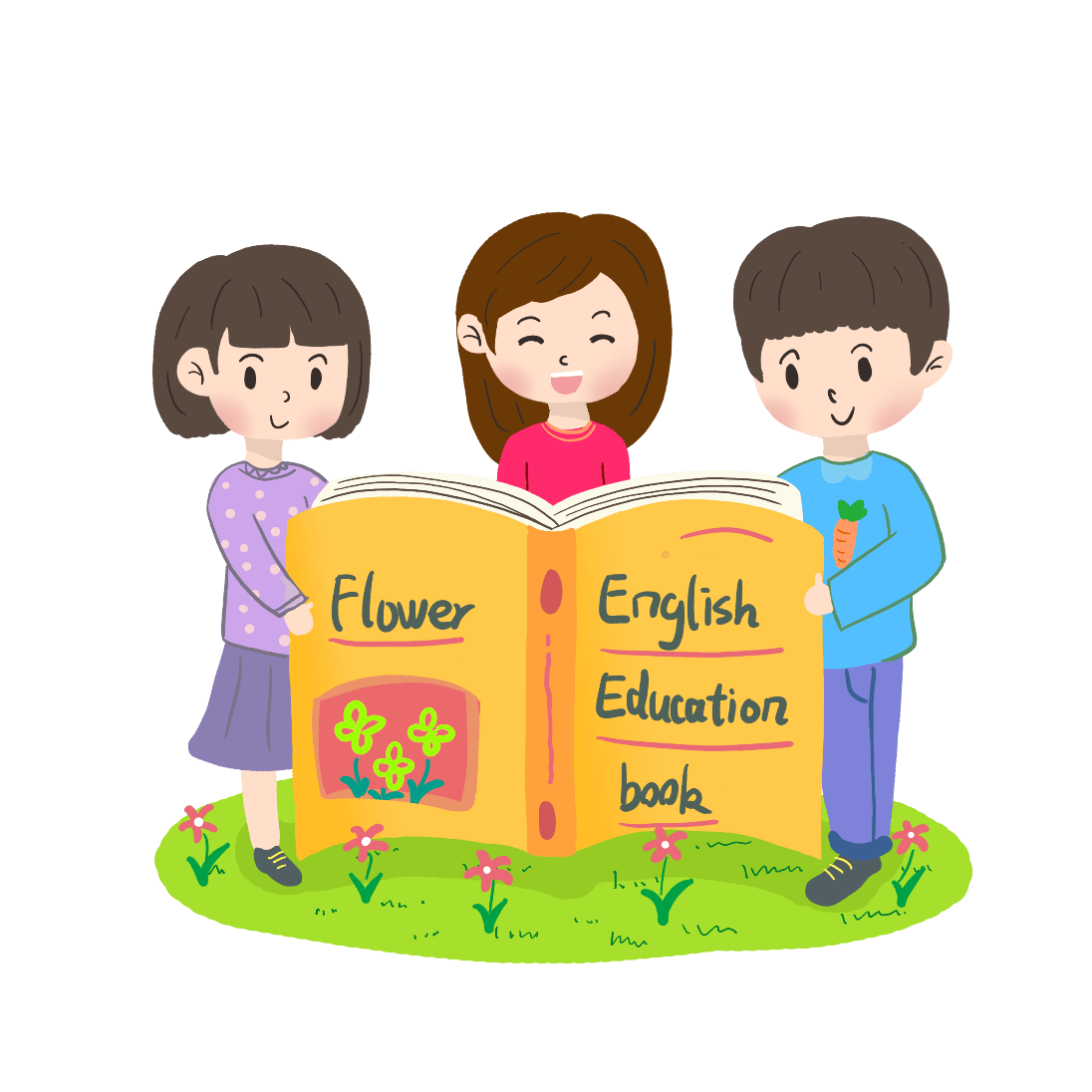 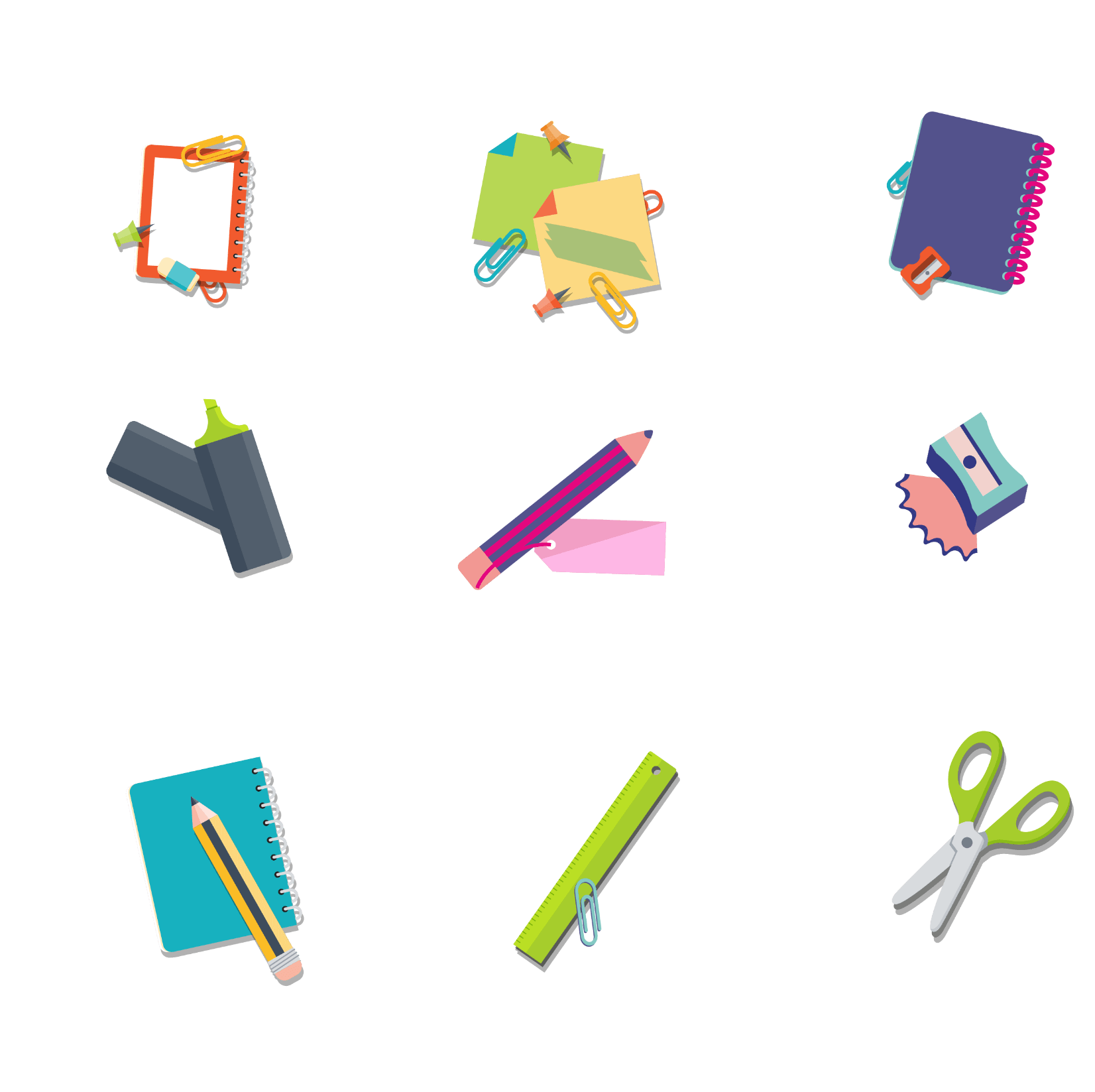 sun
love
apple
two
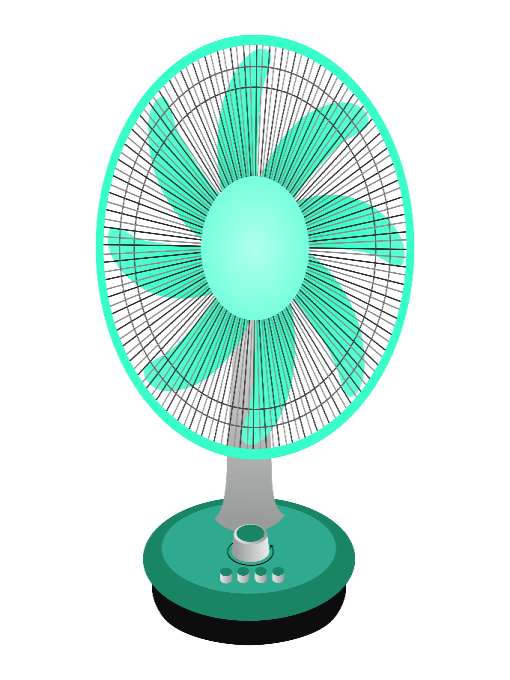 sky
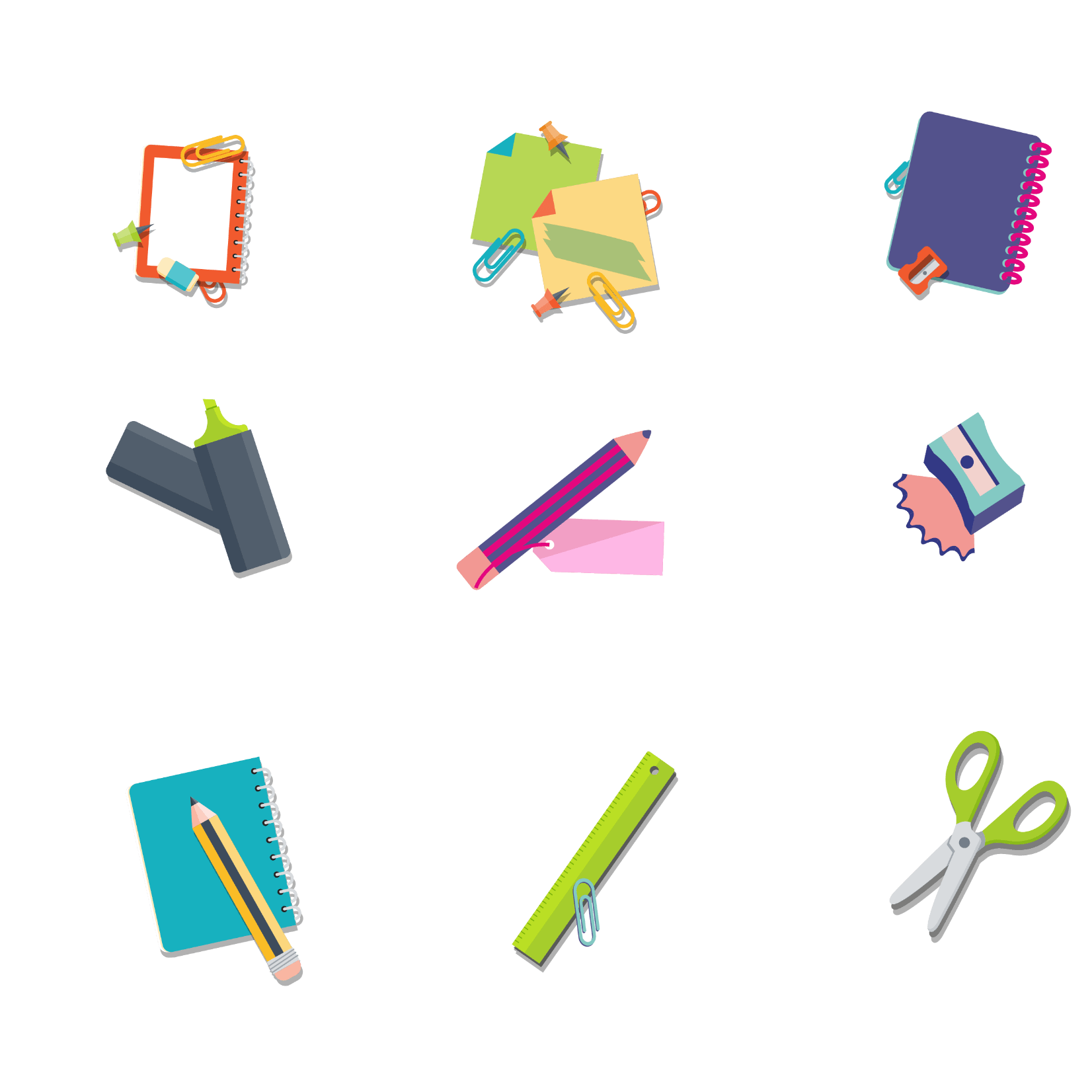 table
title
star
one
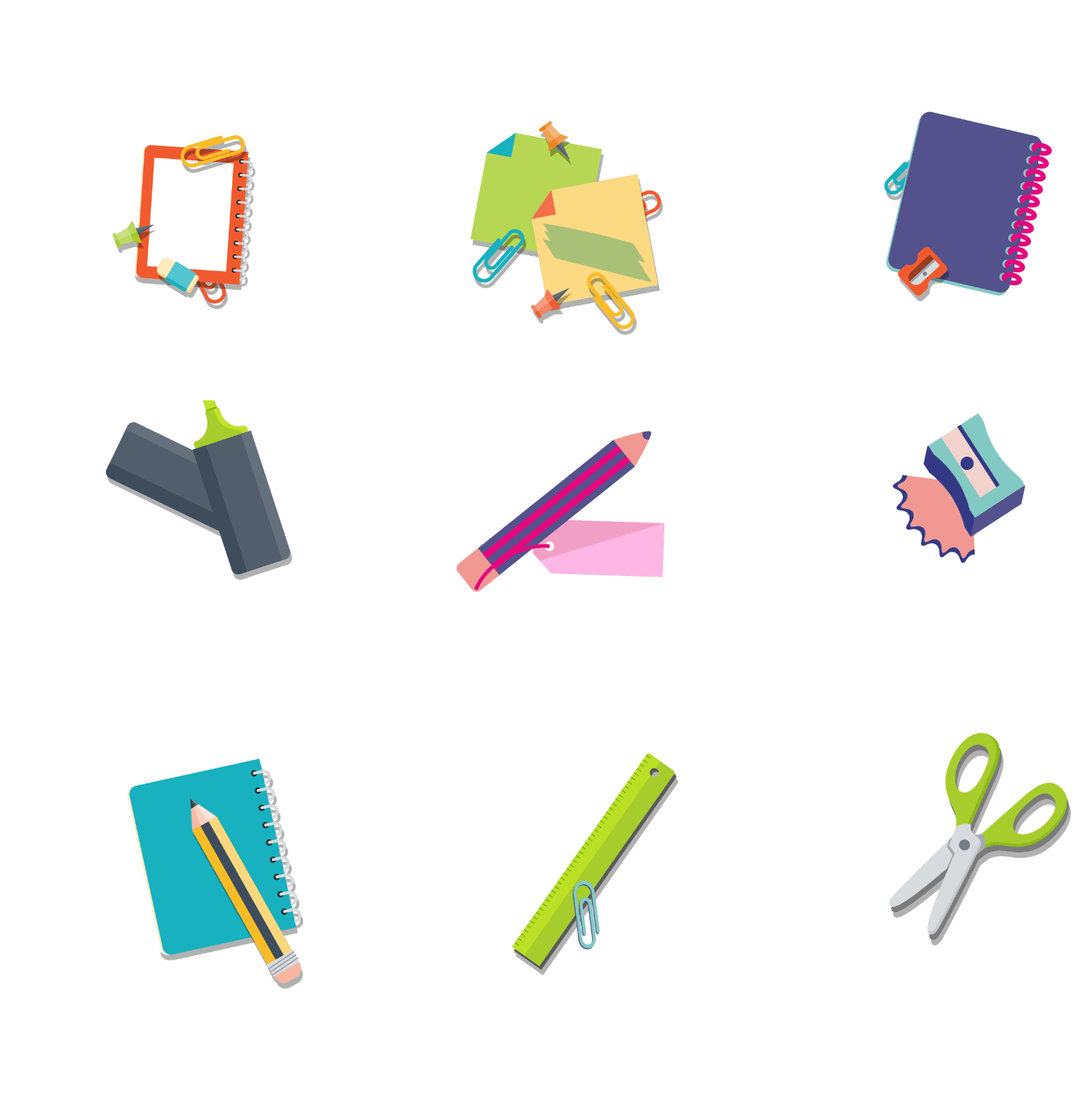